Employee Assistance Programs
When, How and Why to Make a Referral
Today’s objectives
Understanding the benefits of Employee Assistance Programs (EAP)
Understanding the benefits of a Management Assistance Program (MAP) and how the EAP can be a valuable resource to you
Acquiring new skills for your managers and supervisors
1
[Speaker Notes: Health Advocate would back up the BSC on all medical issues that it cannot resolve in one call.
The BSC would continue doing what is currently does well, but now would be able to “soft transfer” to HA employees who have questions or  problems that are outside of their scope.
HA is staffed by nurses who understand their mission.  They reach out to UHC, Anthem, to doctors, hospitals, to the specialty programs that we’ve purchased from the health plans like Health allies or Cancer Resources, they connect with our EAP, our drug management company.

They  help negotiate away or reduce balance bill amounts that would other wise result in a claims appeal, 
And as an added super benefit, when a claim appeal does happen, they work to gather the facts and pull it together or four consideration.  The claims we went  over earlier they stepped in midway.  Some of those might not have become claims appeals.

Throughout the process thy are in touch with the employee until the issue is resolved.  We’d like to give the HA folks a chance to tell you themselves what they do.]
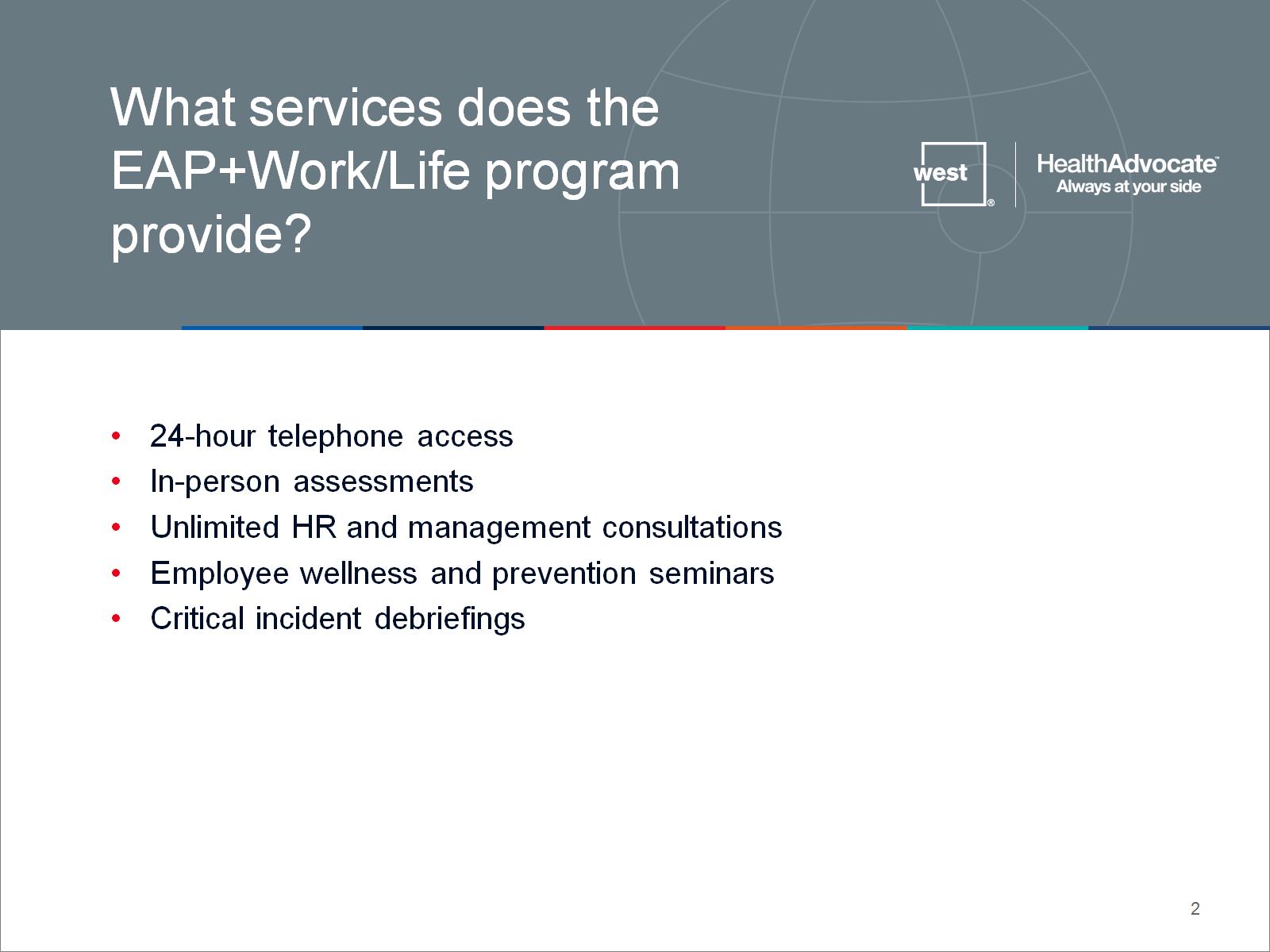 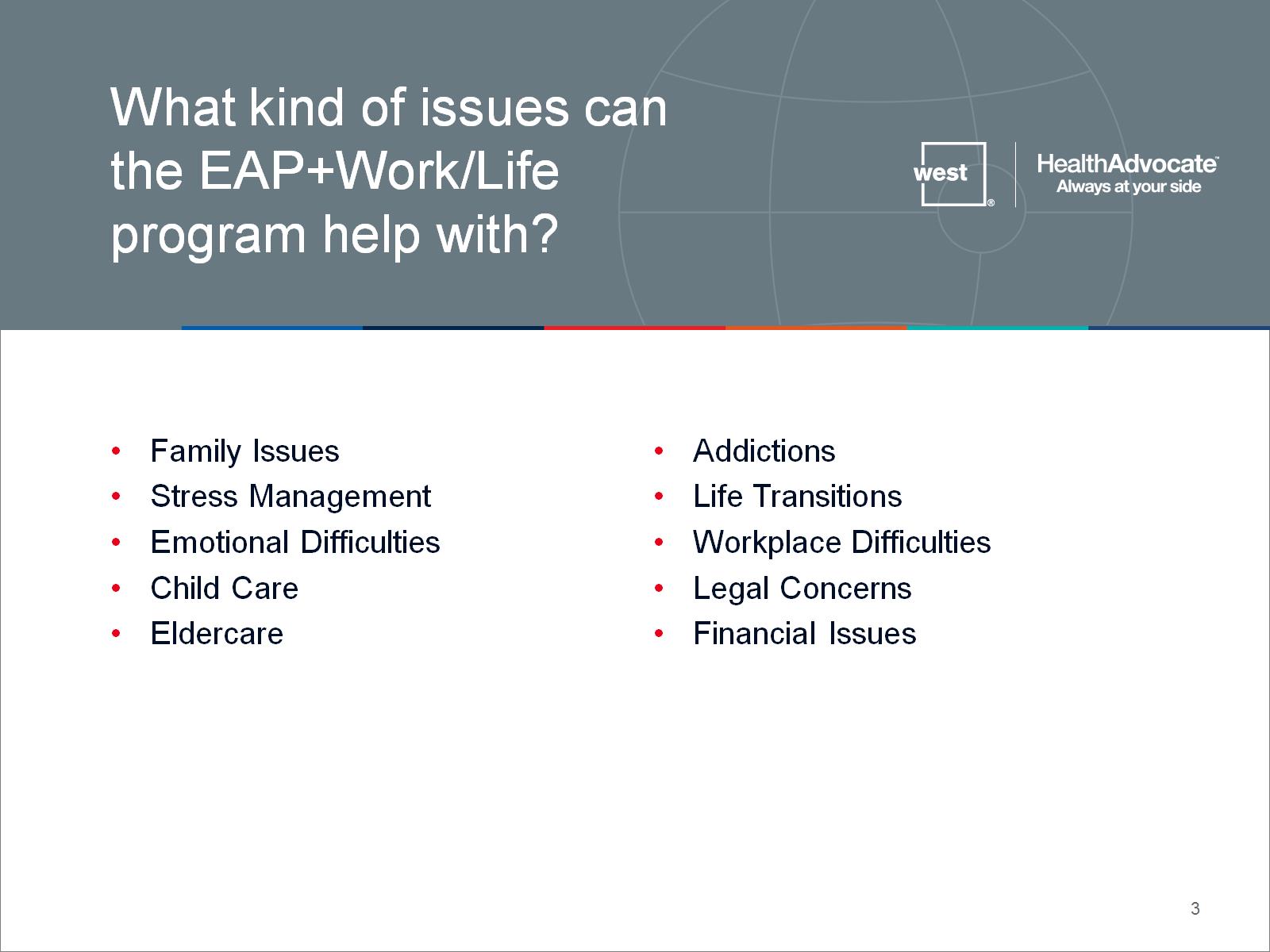 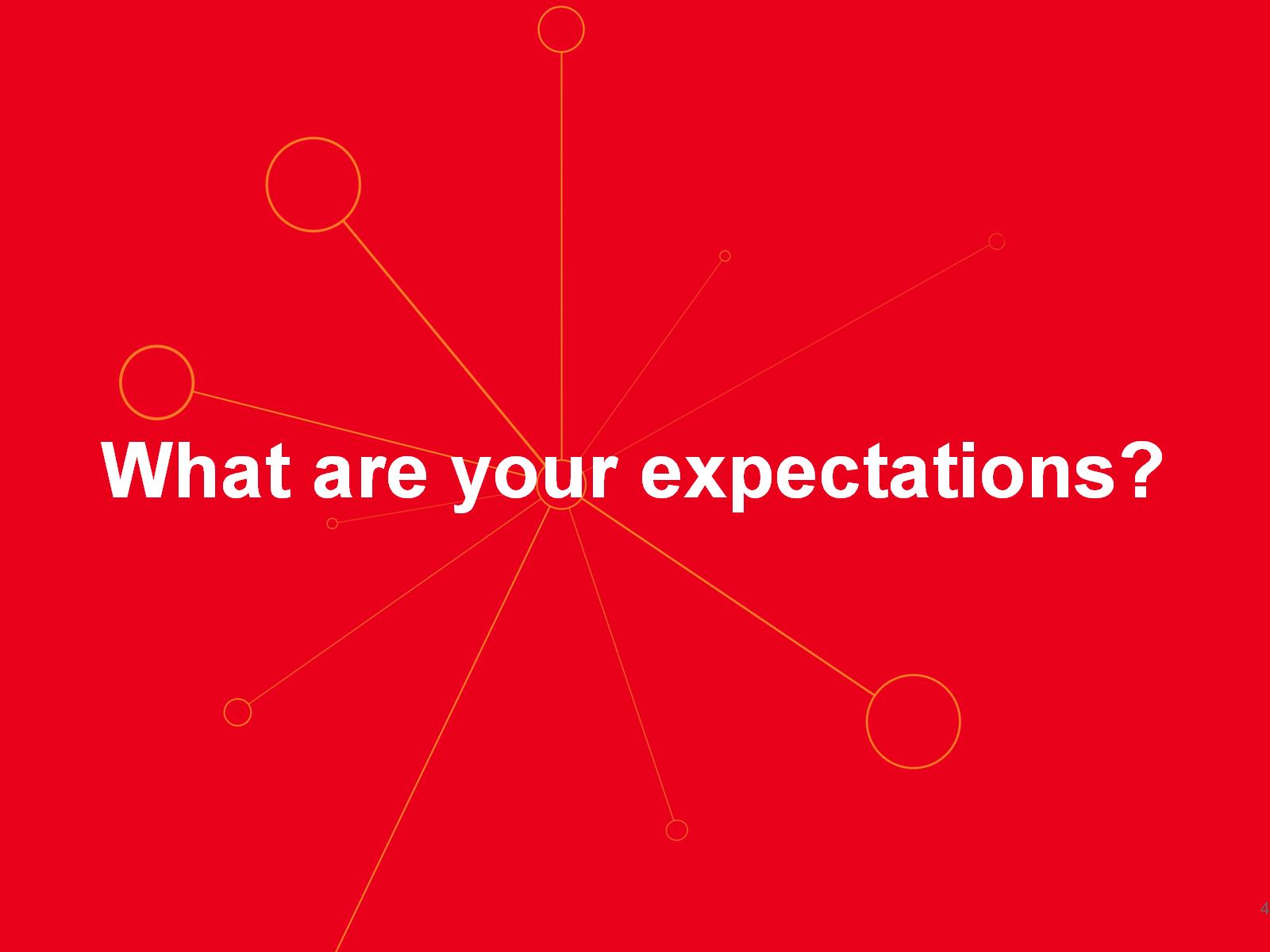 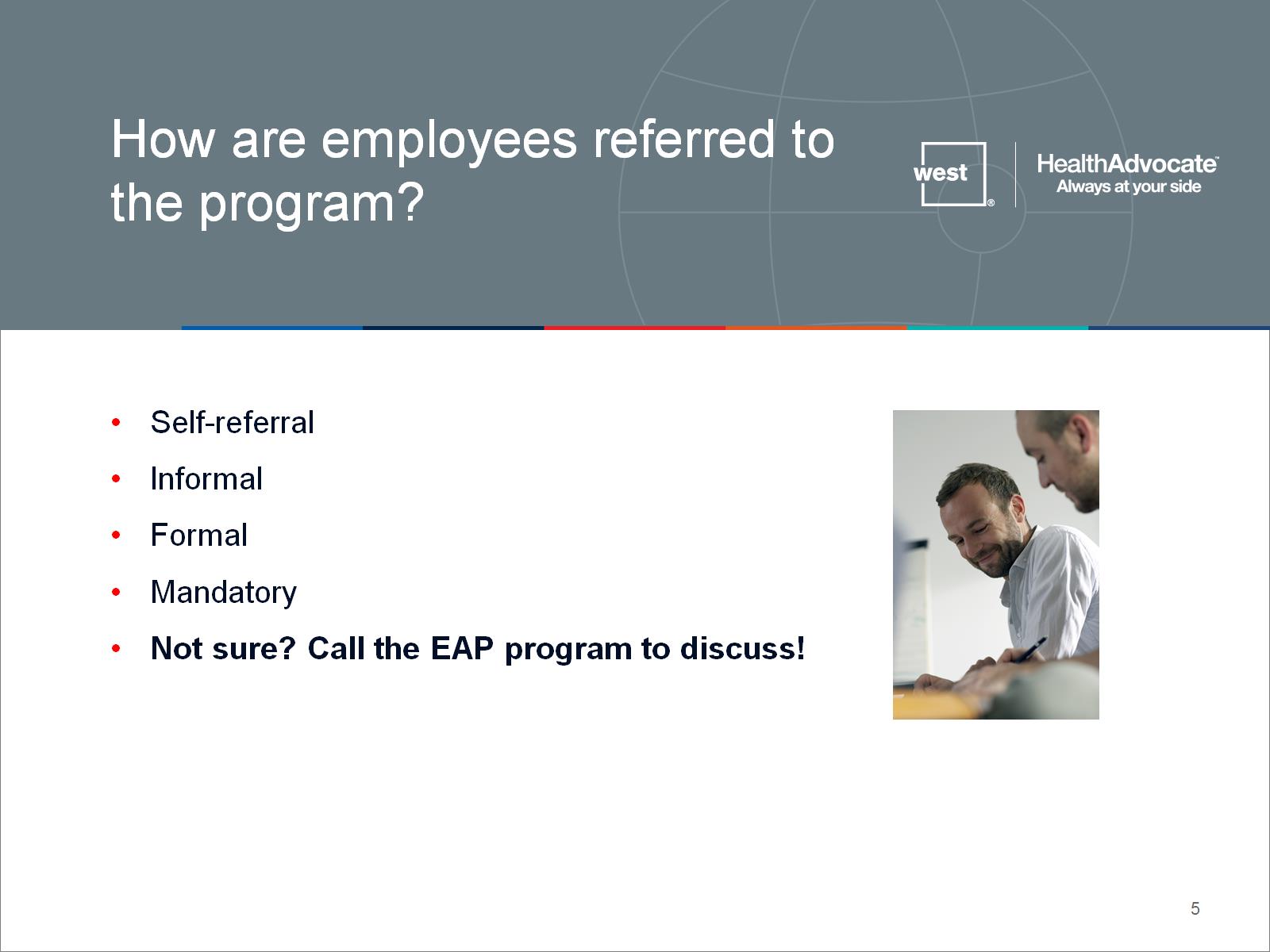 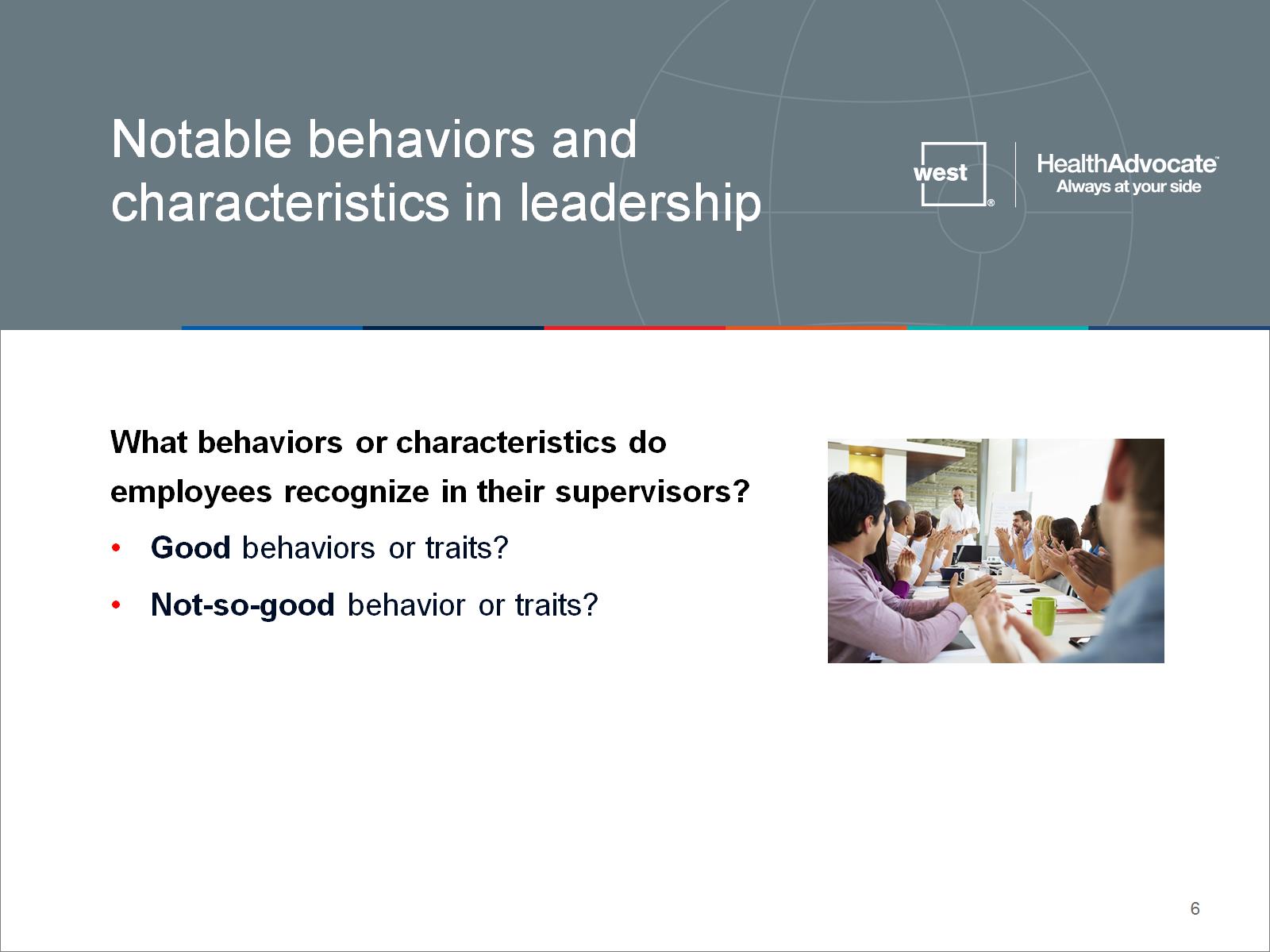 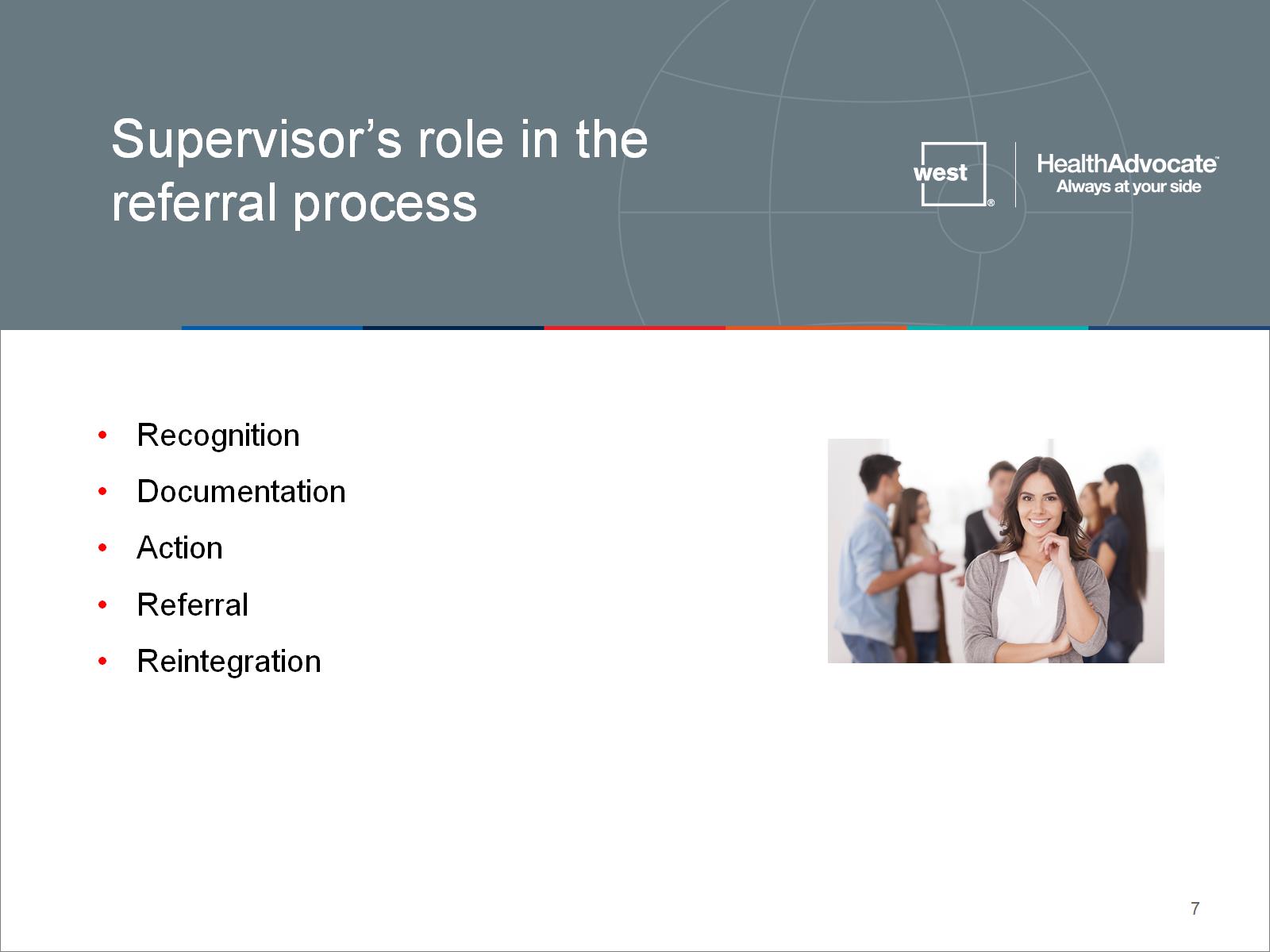 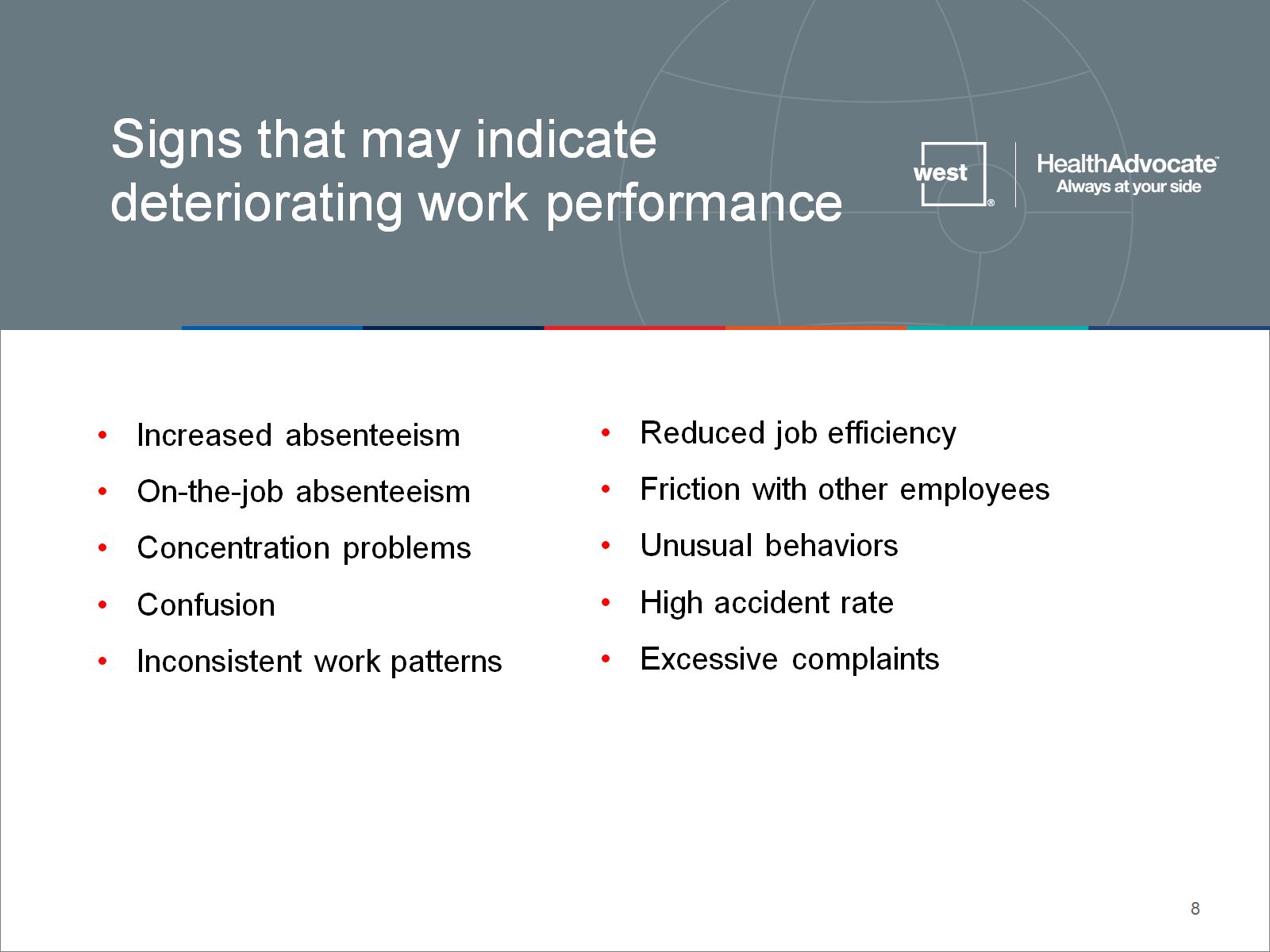 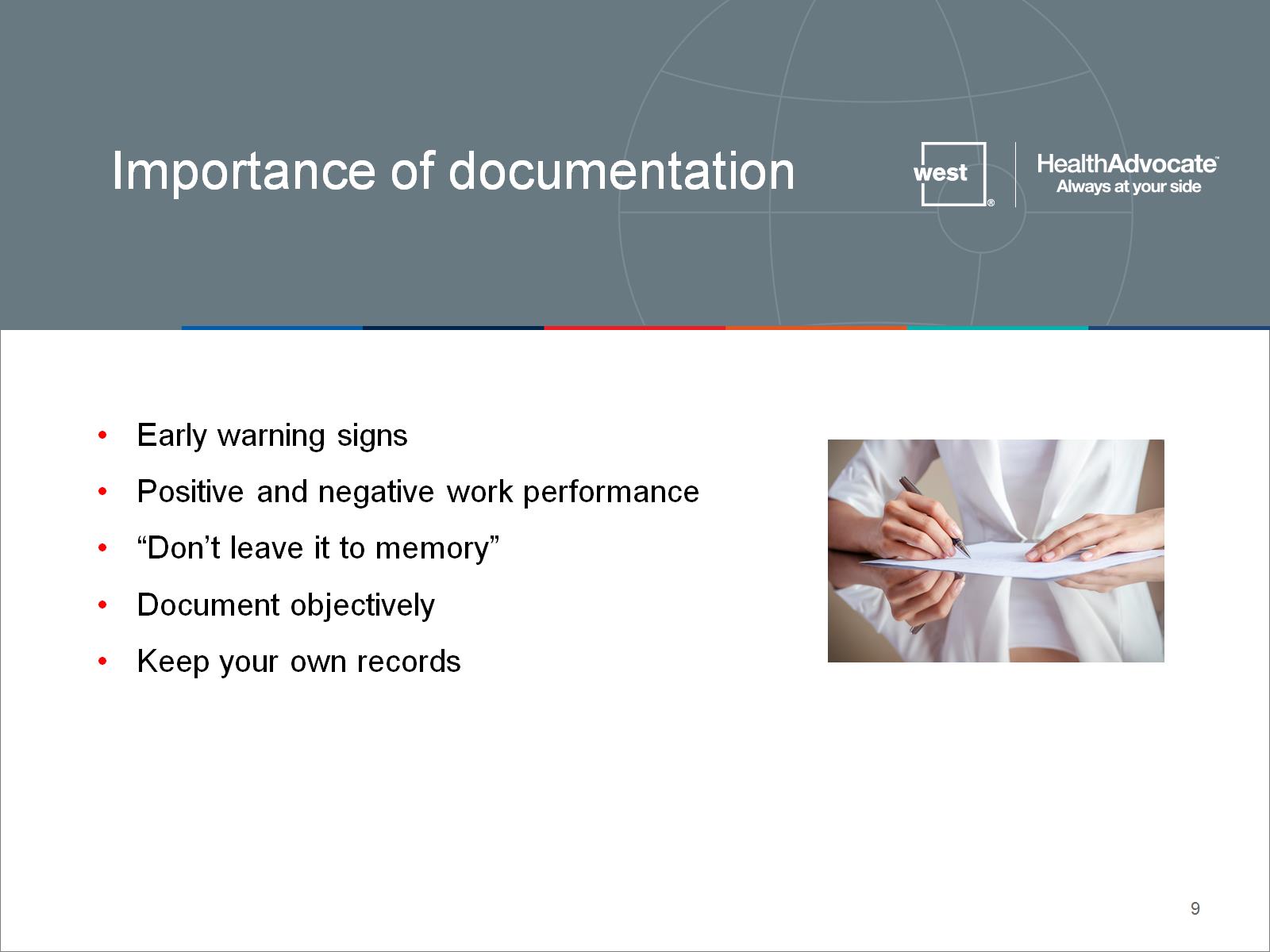 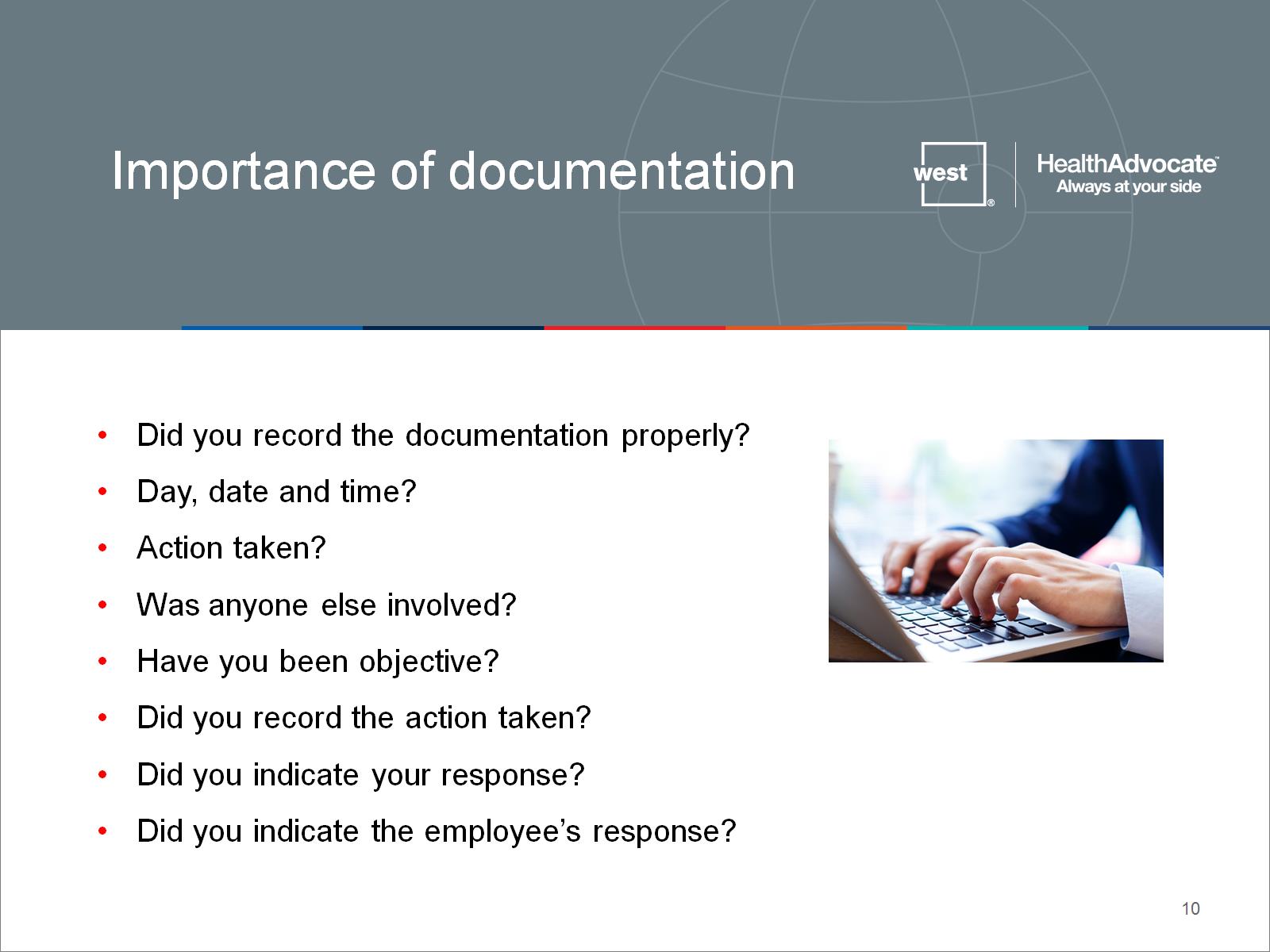 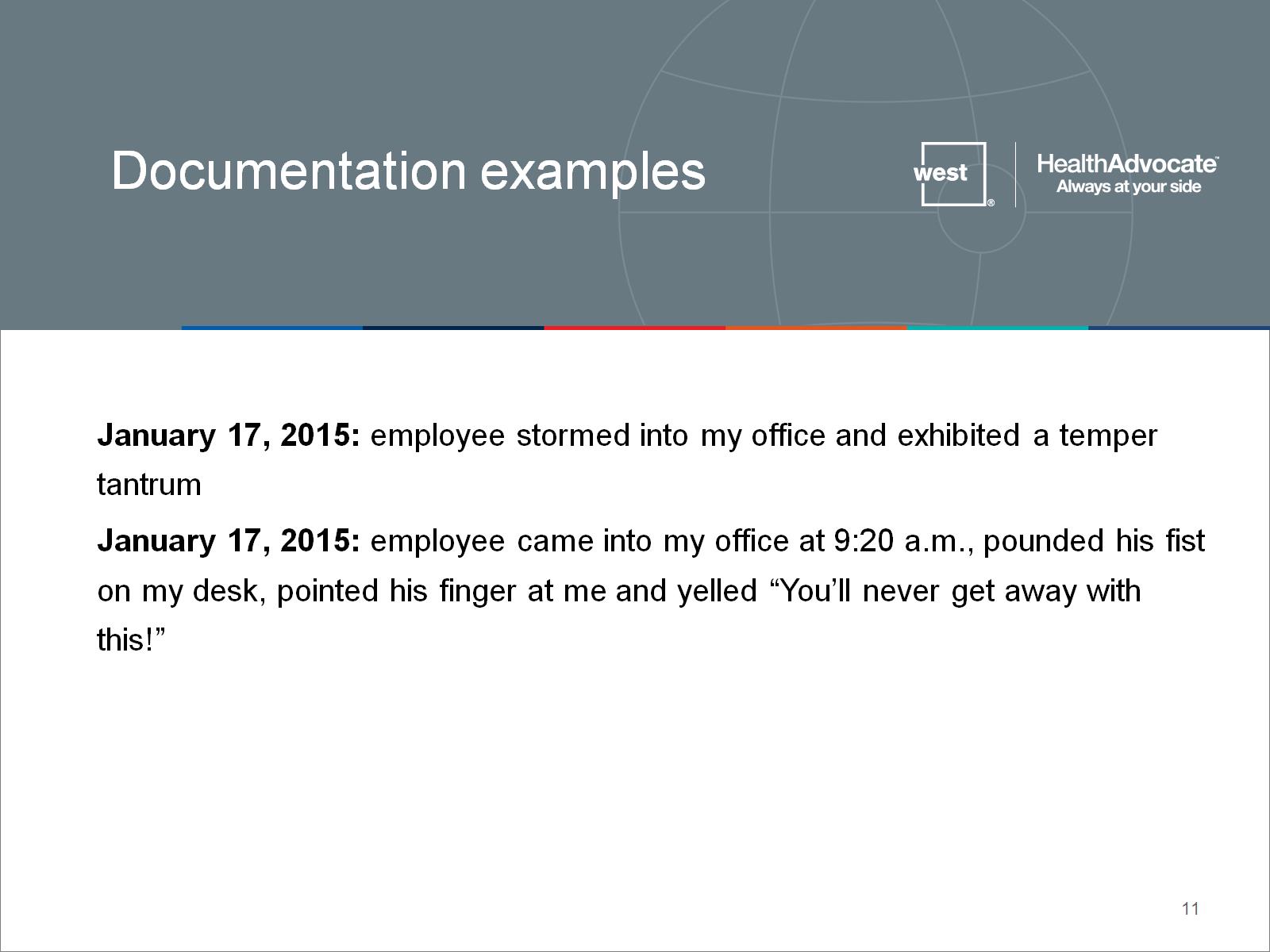 Preparing for the meeting:
What’s the plan?
Recognizing changes in work performance
Pattern of concerns
Documentation/notes
Determine performance expectations
Consult with supervisors/HR
Call the EAP program to review your options!
12
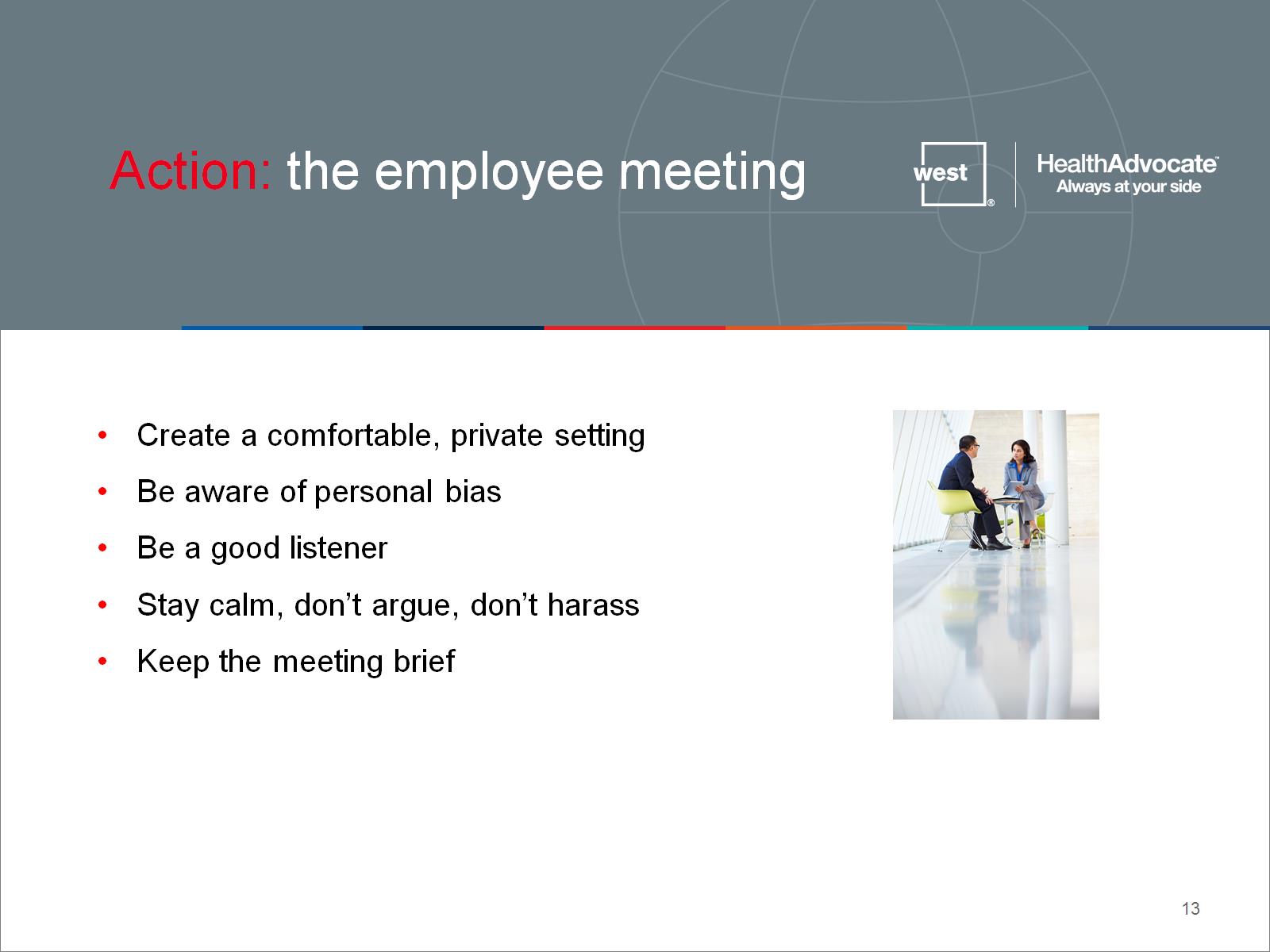 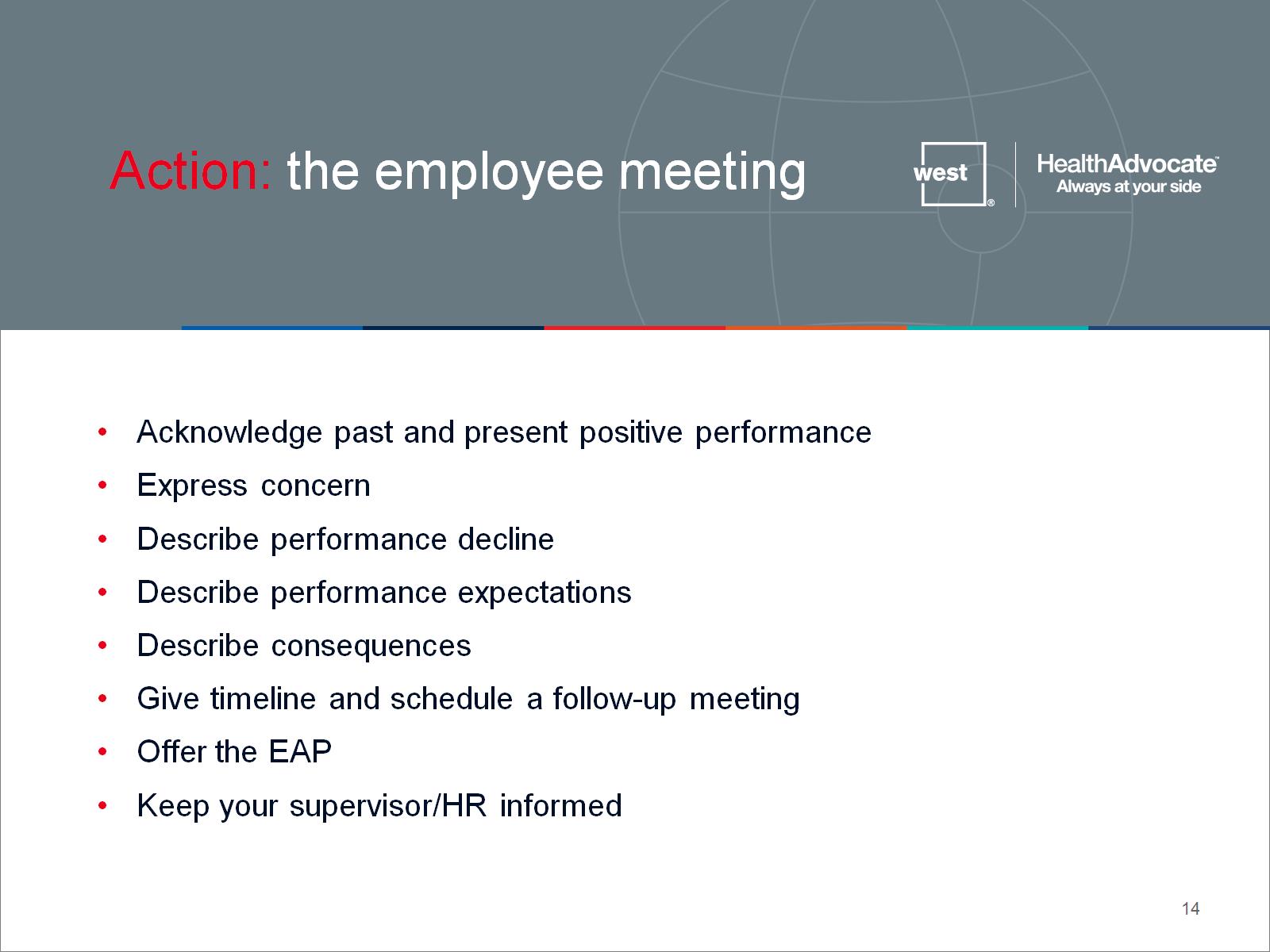 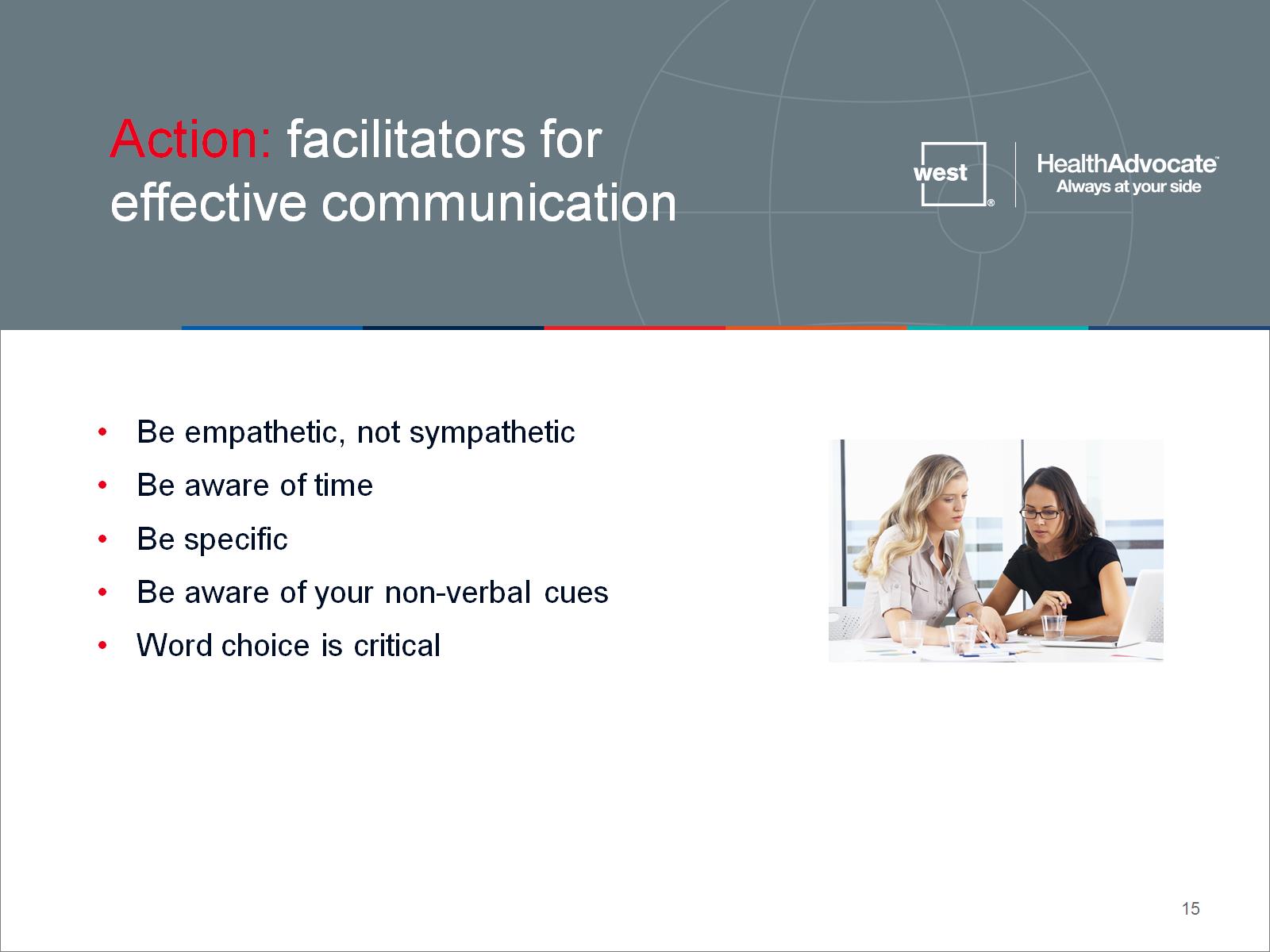 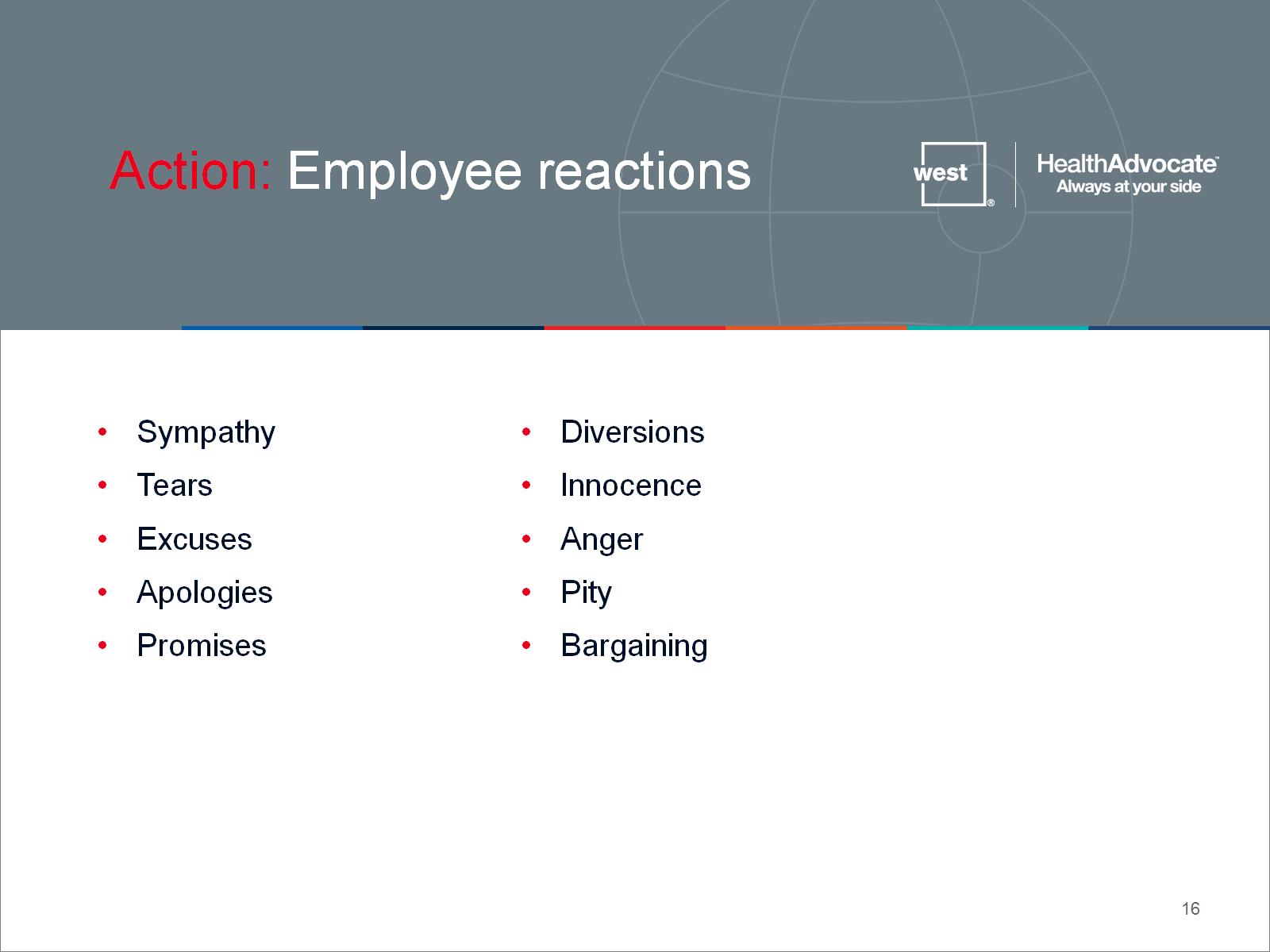 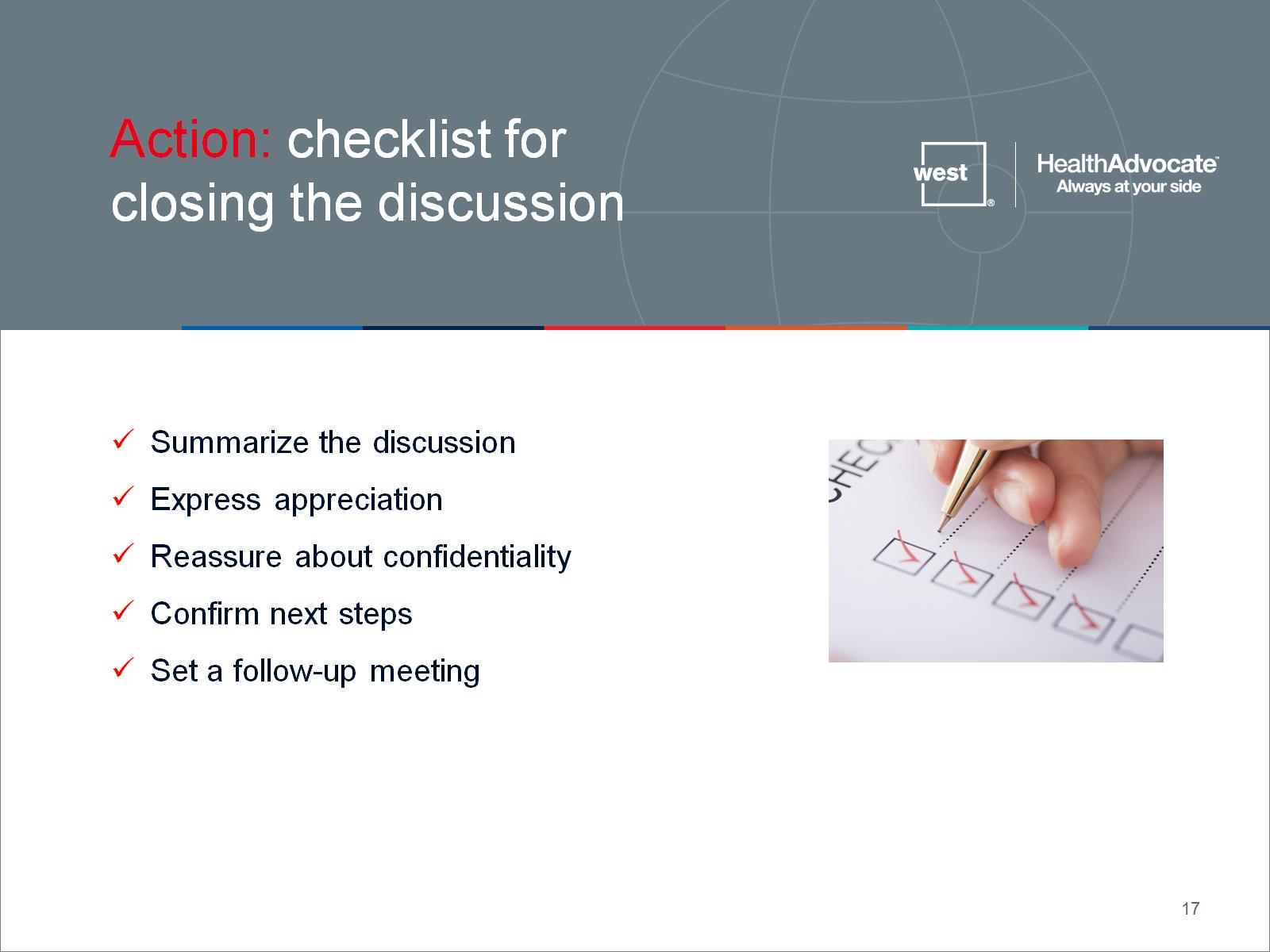 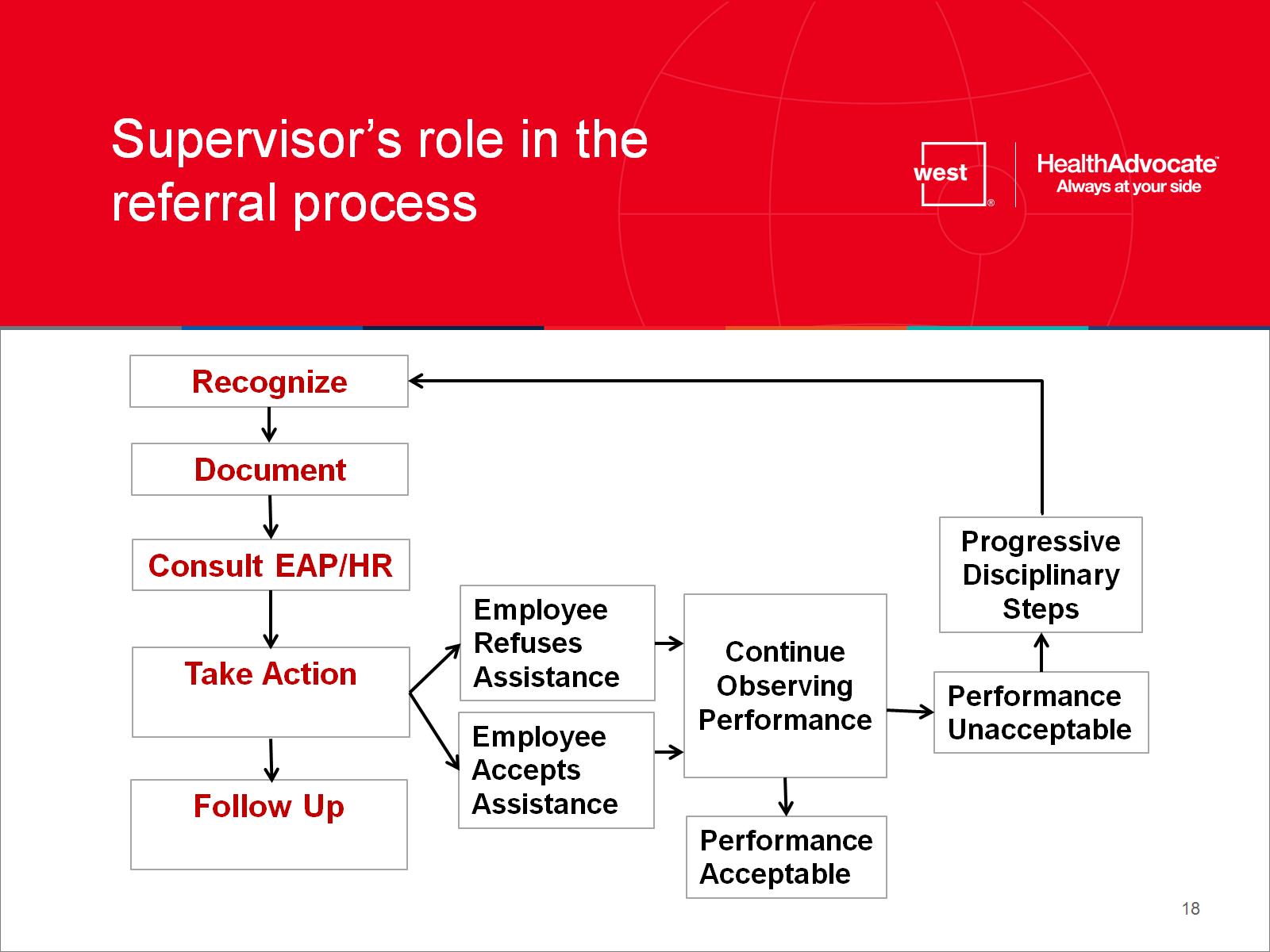 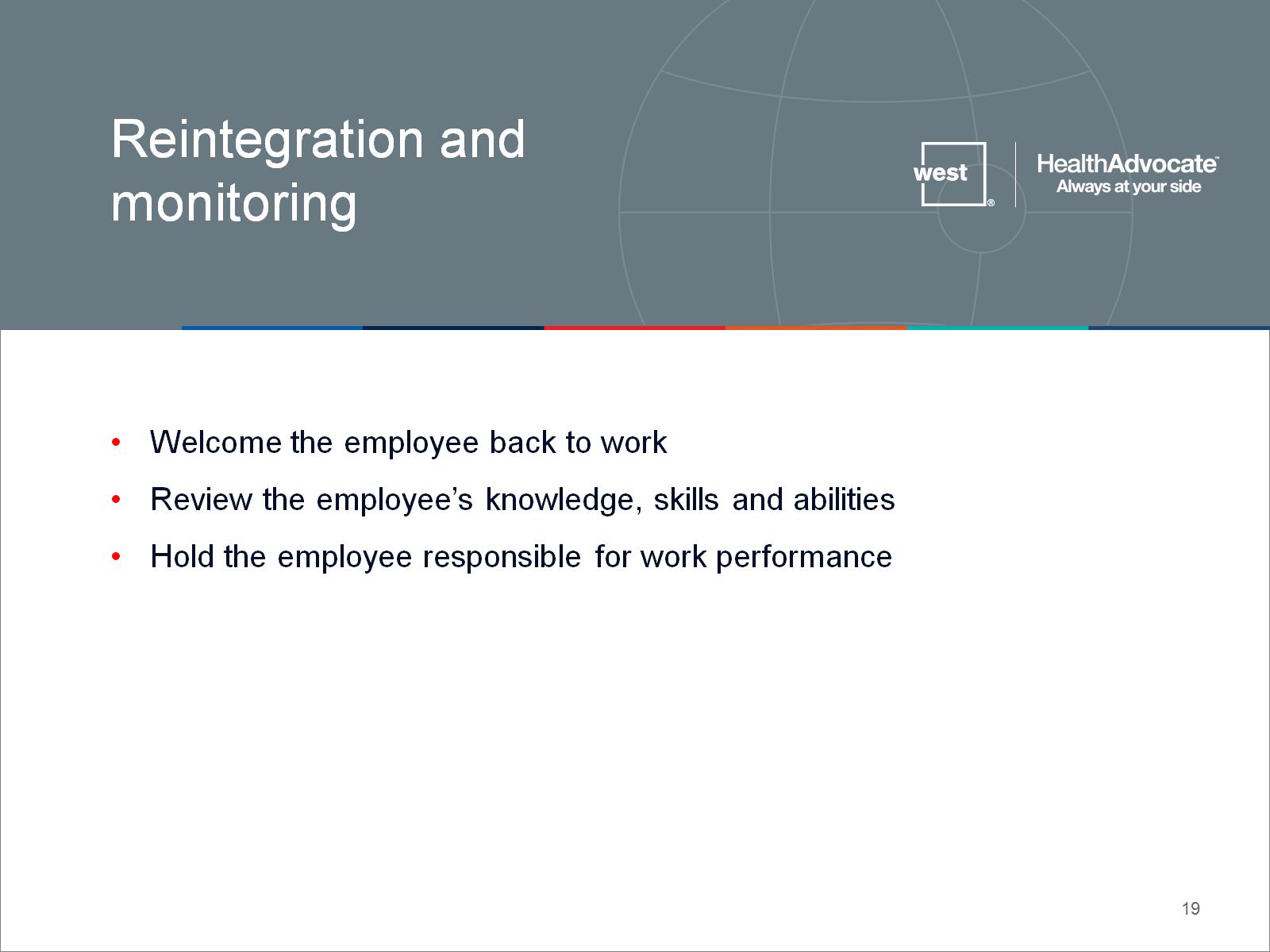 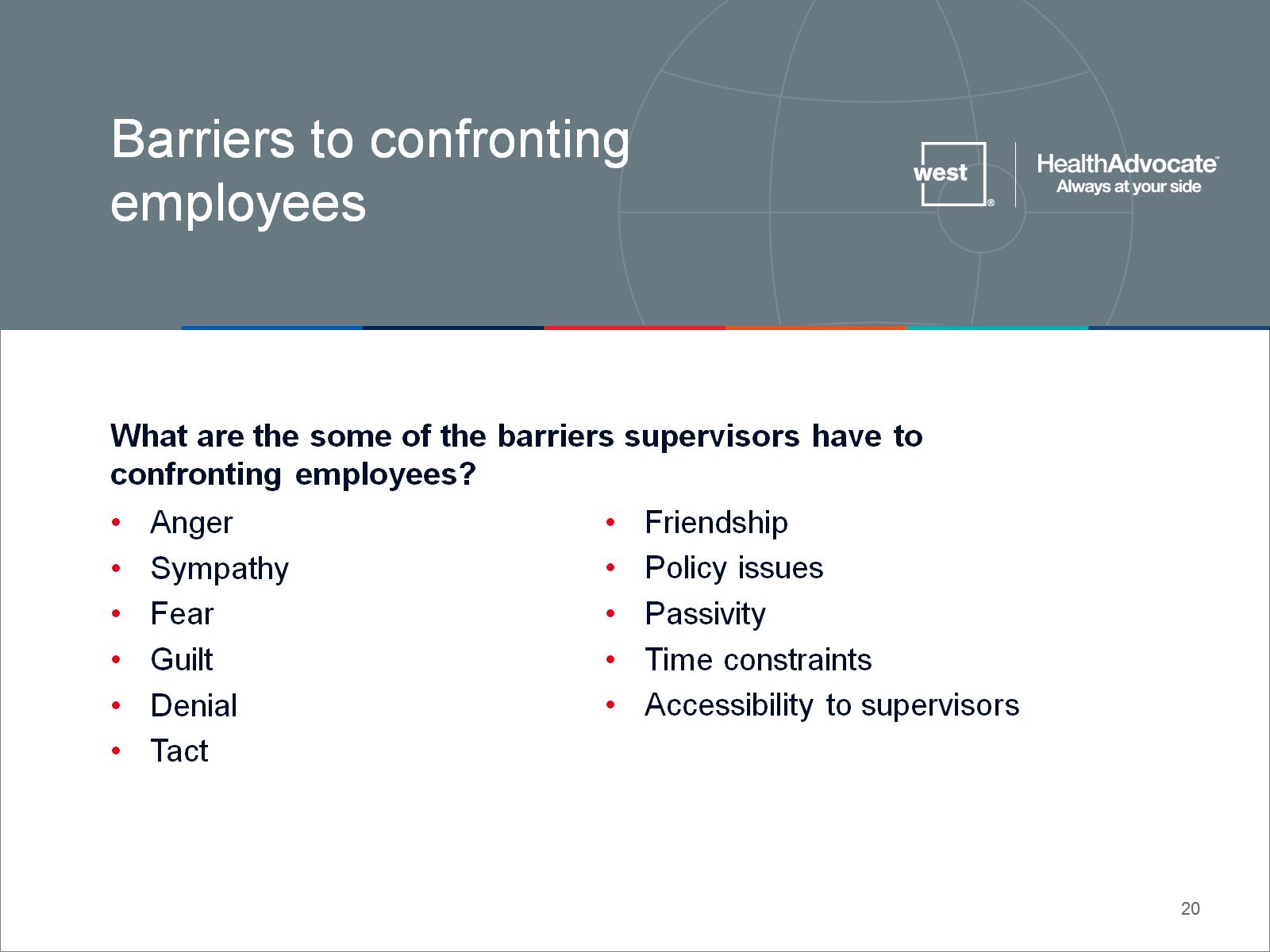 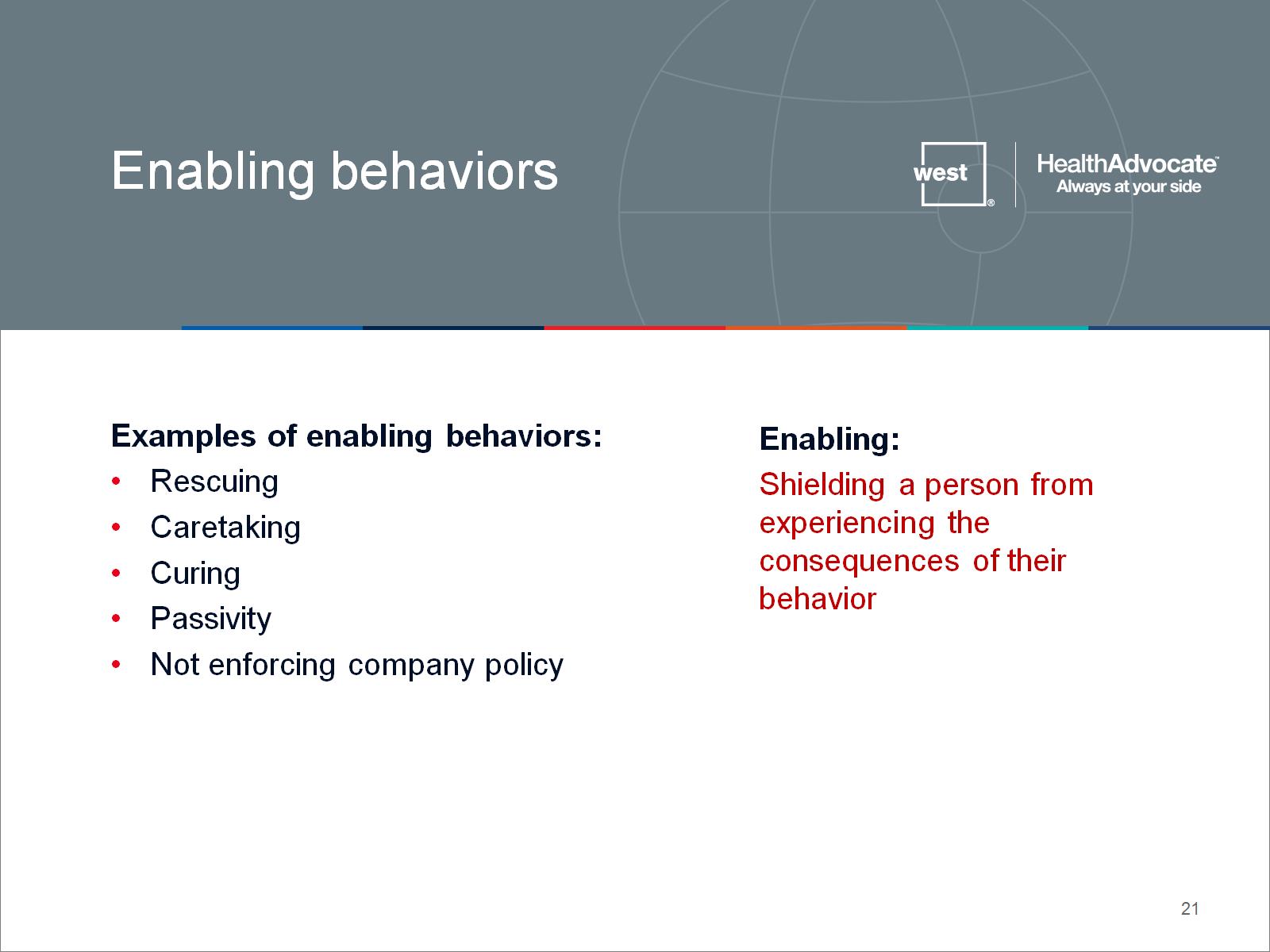 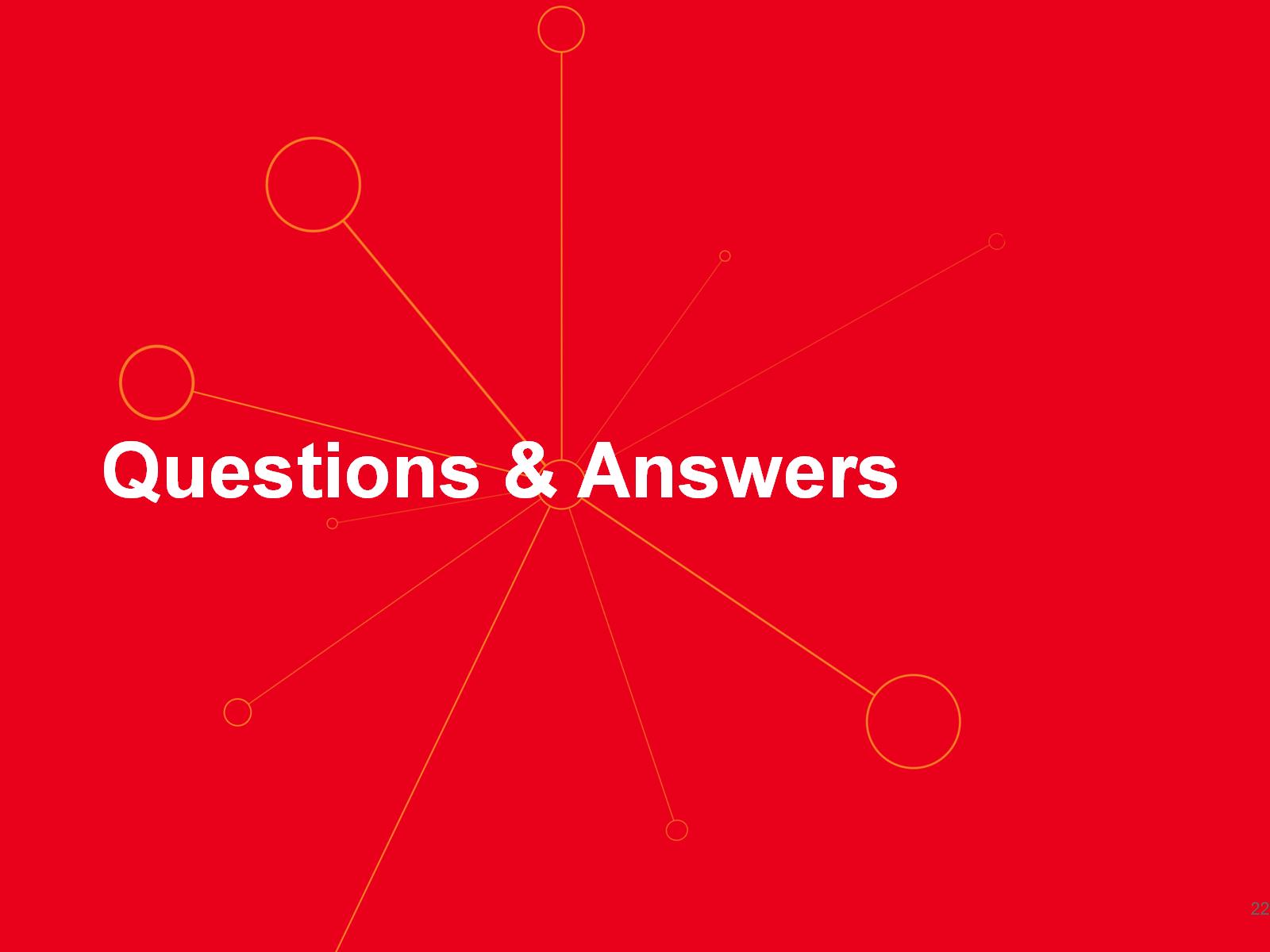 Thank You
Cindy Persico, MHS
Regional Vice President
EAP and Work/Life Services
904.680.0372
cpersico@HealthAdvocate.com